Использование в расследованиях информации из открытых источников
Руслан Левиев, Conflict Intelligence Team
Получение оповещений Google Alerts
особенно полезно, если вы отслеживаете активность компании или публичного лица, а также отзывы о нём;
находит большую часть, но не все упоминания;
удобно мониторить иностранные новостные заметки об интересующем вас лице или компании.
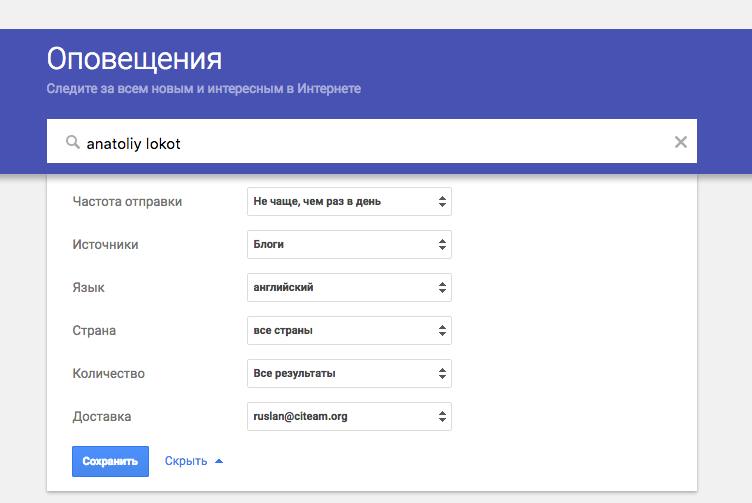 Расширенный tweetdeck.twitter.com
очень удобен в новостной журналистике;
можно гибко настроить ленту, где в режиме онлайн будут подгружаться отфильтрованные твиты с нужным контентом;
также удобен для составления списков и их мониторинга.
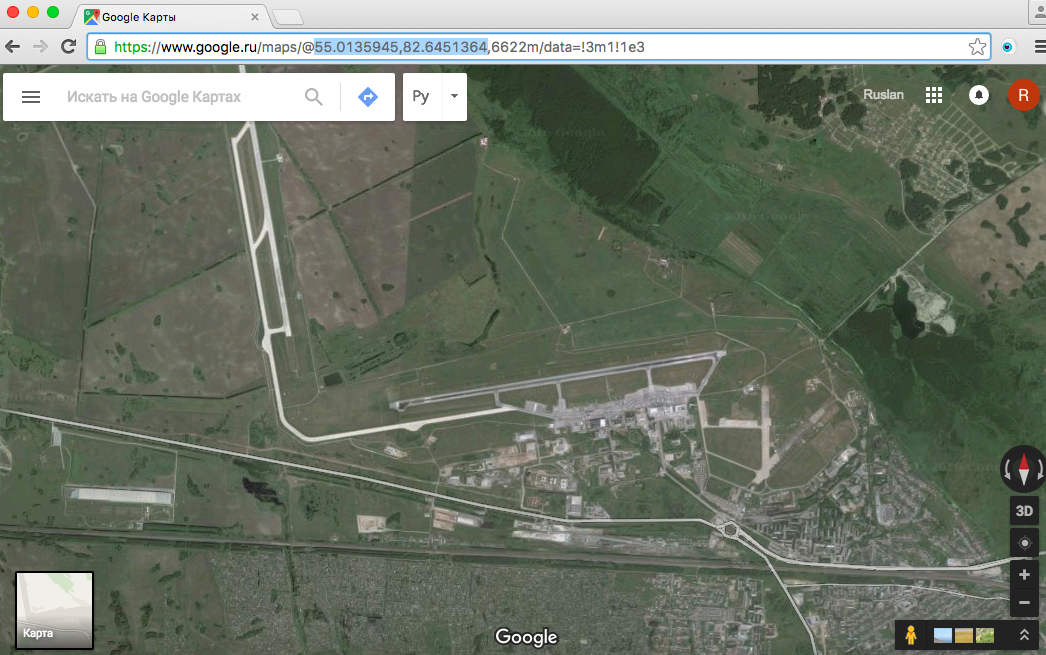 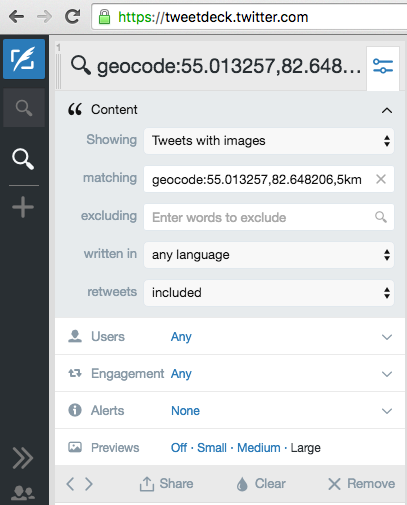 Получаем координату в формате:
         [широта], [долгота]

  2.    В поиске в tweetdeck.twitter.com вбиваем:
         geocode:[широта], [долгота], [радиус]

  3.    Создаём ленту, в настройках которой
         выбираем 
         “отображать твиты только с
         картинками” 
         или 
         “отображать твиты только с видео”
Поведенческие паттерны
в одинаковых ситуациях люди ведут себя стереотипично;
изучение поведенческого паттерна может дать подсказку где и как искать данные для расследования;
в анонимных группах, сообществах часто можно встретить полезные “инсайды”.
Посты скорби о погибших близких солдатах
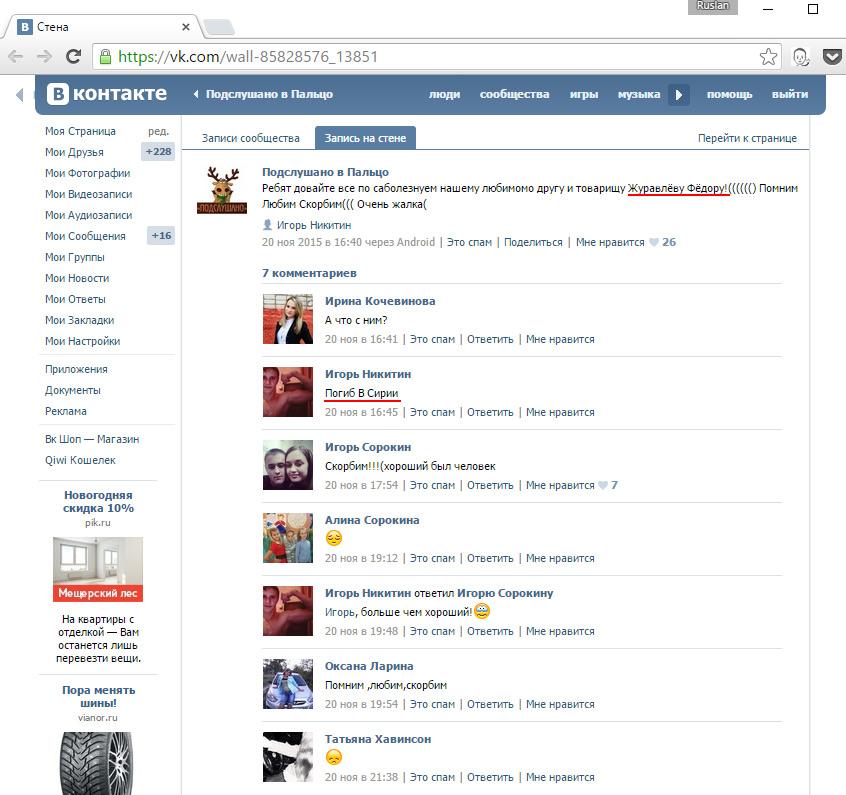 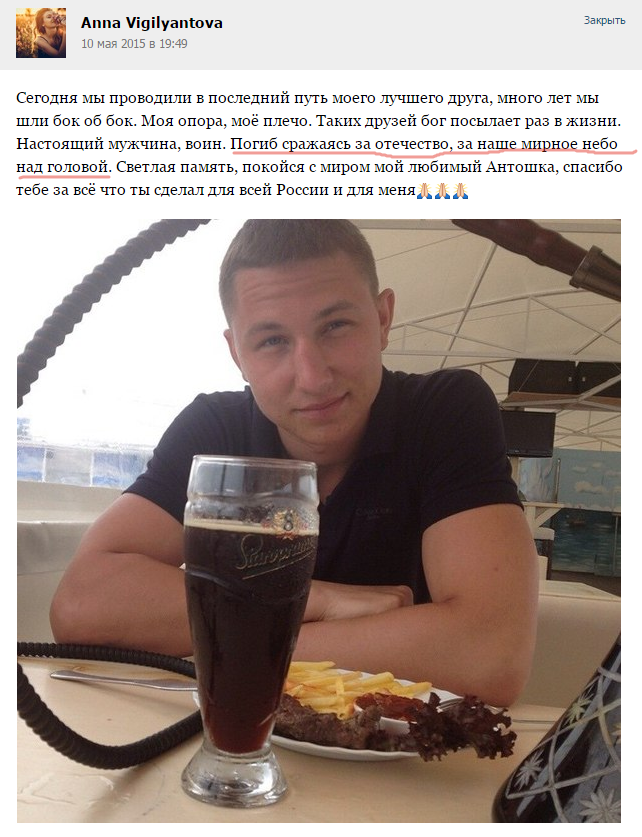 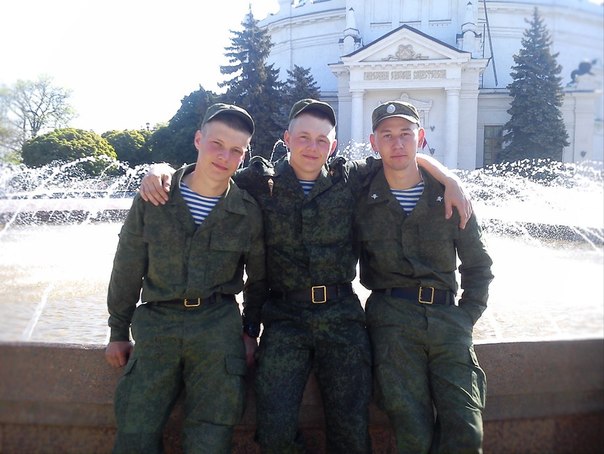 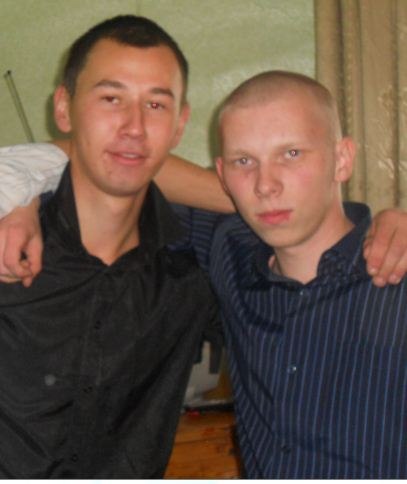 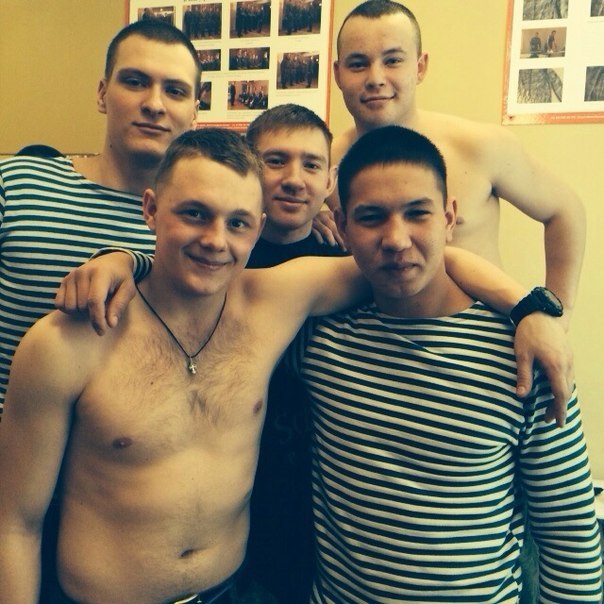 Общий “лучший друг”:
Алексей Бутюгин
Люди любят отвечать на вопросы
сервисы наподобие ask.fm, Periscope, sprashivai.ru предрасполагают человека к ответам на вопросы от анонимных или незнакомых пользователей;
несмотря на то, что эти сайты позиционируются как молодёжные, развлекательные, они могут дать много полезной информации для расследования.
Установление места захоронения через ask.fm
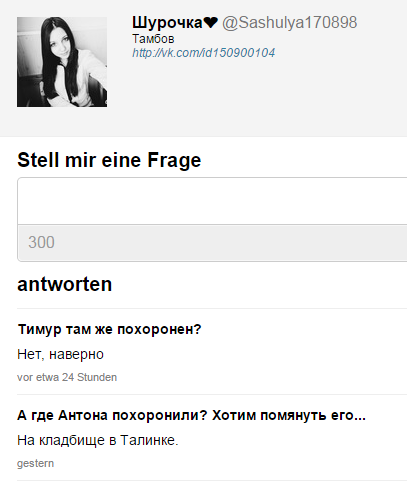 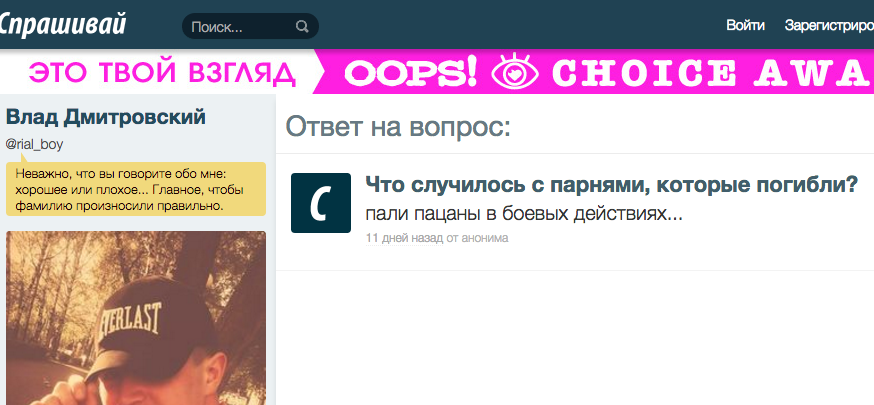 Один “логин” на все социальные сети
как правило, люди не любят придумывать уникальные логины / никнеймы отдельно под каждую социальную сеть;
установив логин / никнейм человека в одной соцсети, можно найти его профили в остальных;
много полезной информации обнаруживается в “непопулярных” соцсетях;
из адреса почтового ящика на mail.ru можно получить адрес профиля человека в социальной сети “Мой мир”.
Адрес почты @mail.ru => адрес профиля
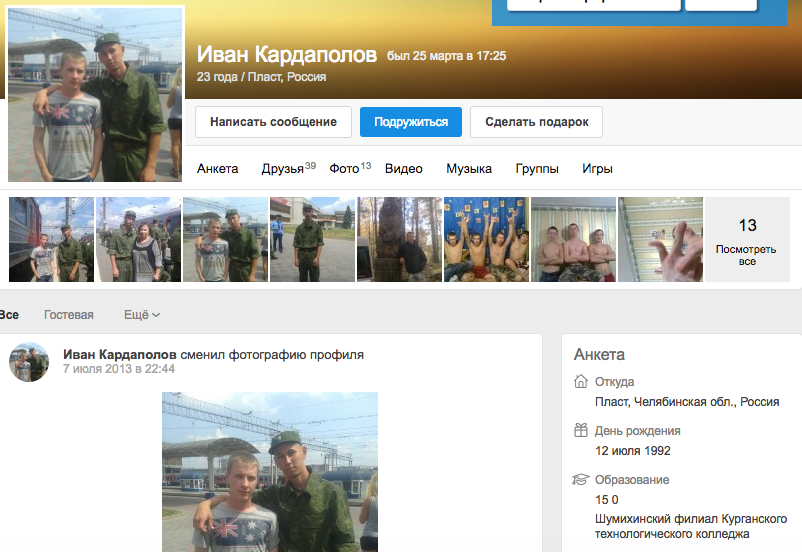 Профили VK сохраняются после удаления
есть множество разных сервисов, которые скачивают себе базу профилей Вконтакте и не удаляют из неё профили, которые впоследствии были удалены из Вконтакте;
примеры таких сервисов: likenul.com, findface.ru, web.archive.org, кэши поисковых систем Яндекс и Google.
Findface.ru перспективно, но есть нюансы...
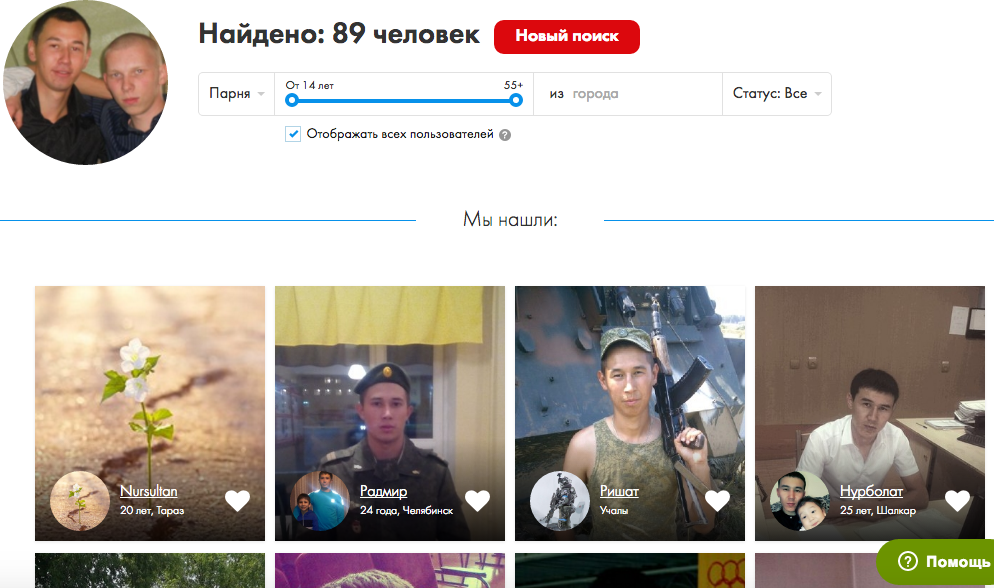 Отслеживание авиатрафика с помощью Fl24
flightradar24.com показывает рейсовые гражданские самолёты, большинство бизнес-джетов, а также военные транспортные и пассажирские самолёты;
вкупе с сайтами по прослушке радиоэфира liveatc.net, radioscanner.ru, сайтами авиаспоттинга planespotters.net, и волонтёрами-авиалюбителями @AlexFly35, @galandecZP является мощным инструментом для сбора и анализа данных.
Погрузка военных вертолётов в Ан-124 “Руслан”
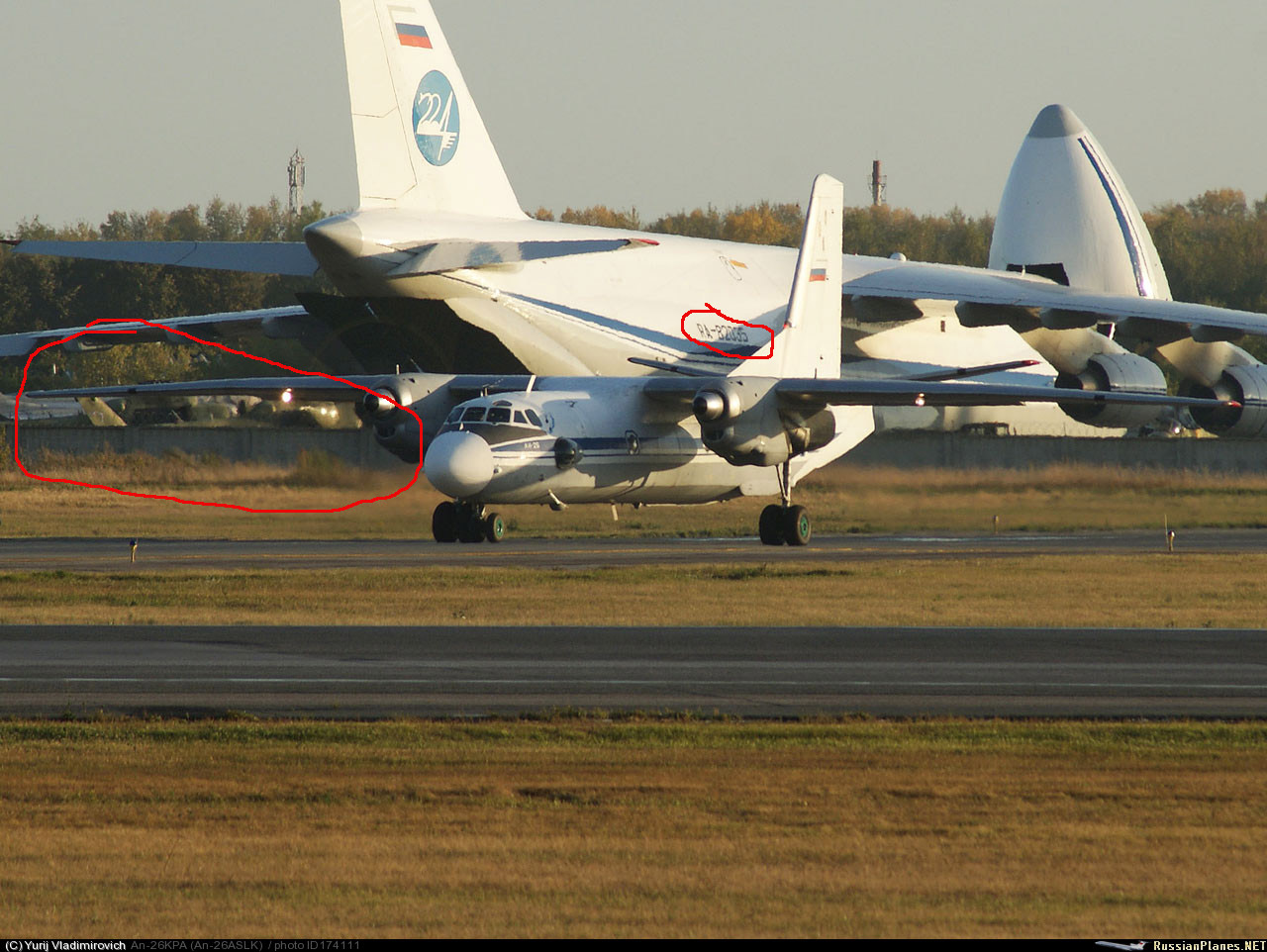 Гуманитарный груз на Чкаловском
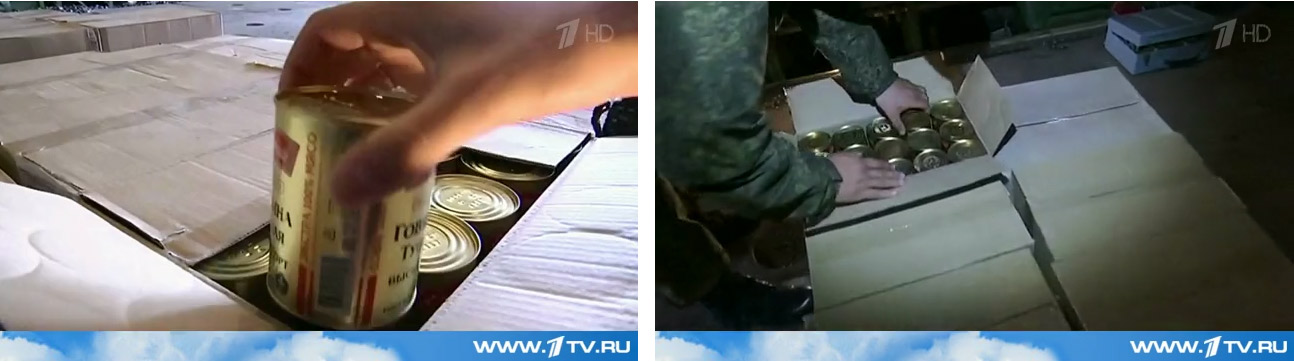 Отслеживание морского трафика
как и в случае самолётов, большинство кораблей оборудованы GPS-трекерами, и есть публичные сервисы, отображающие на карте текущее положение, маршрут, владельца судна и другие данные: marinetraffic.com, vesselfinder.com;
по аналогии с авиаспоттерами, есть и морские споттеры: turkishnavy.net, @russiannavyblog;
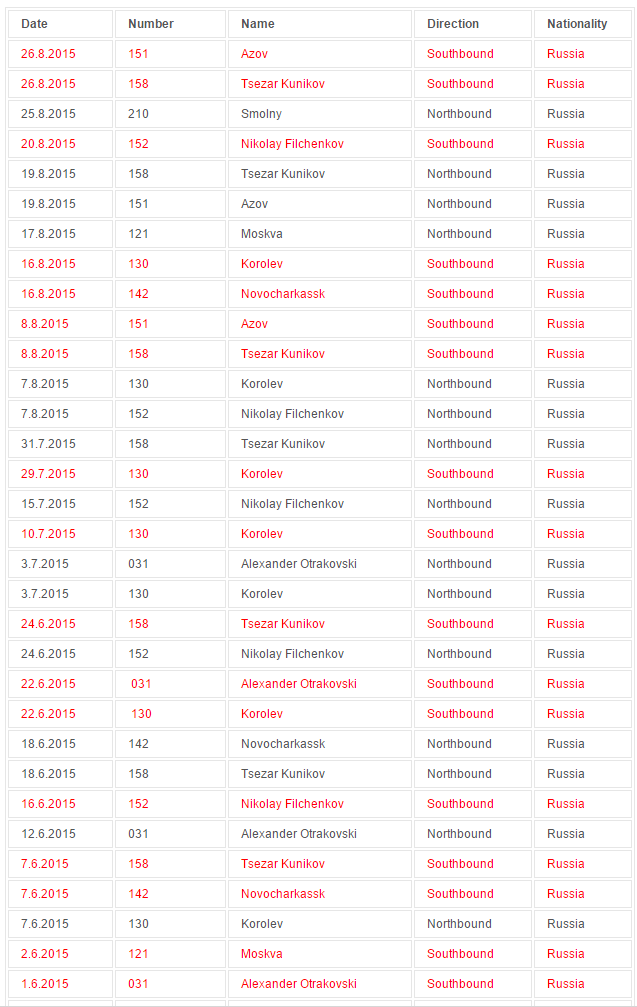 Даты пересечений пролива Босфор российскими
военным кораблями в сторону Сирии
Российский военный корабль «Азов» пересекающий
пролив Босфор в сторону Сирии
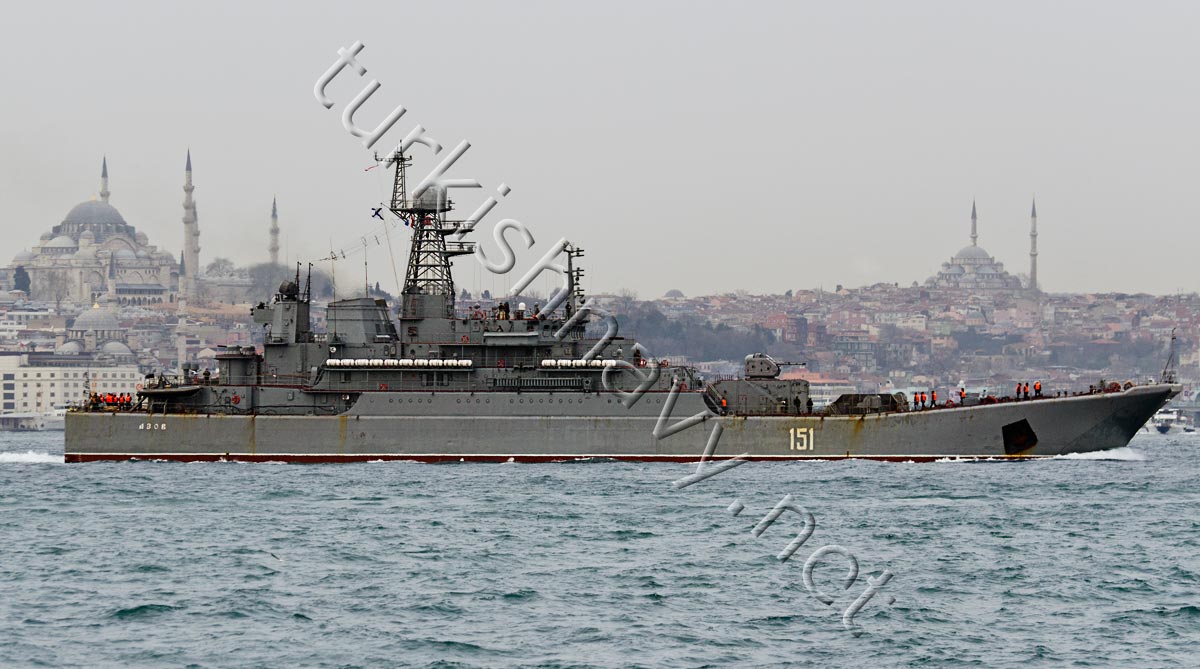 Российский военный корабль, гружённый
военными грузовиками с теми же
тактическими знаками, пересекает
пролив Босфор в сторону Сирии
Российский морпех во время учений
в России, виден тактический знак
войскового соединения
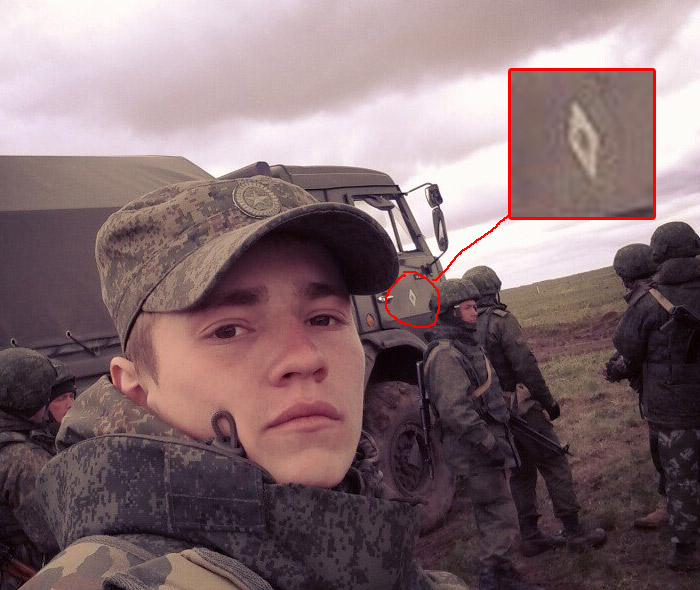 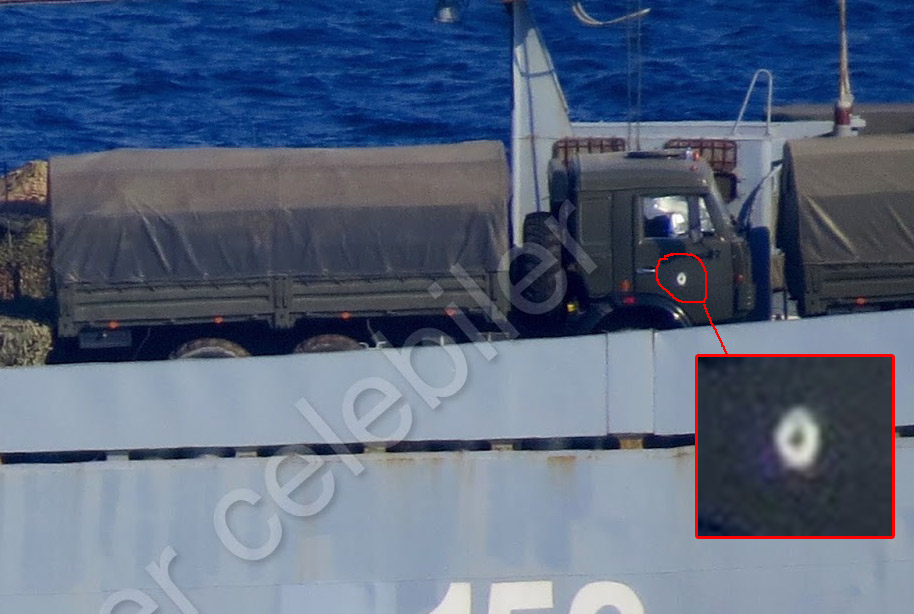 Операция по освобождению моряков с захваченного российского судна
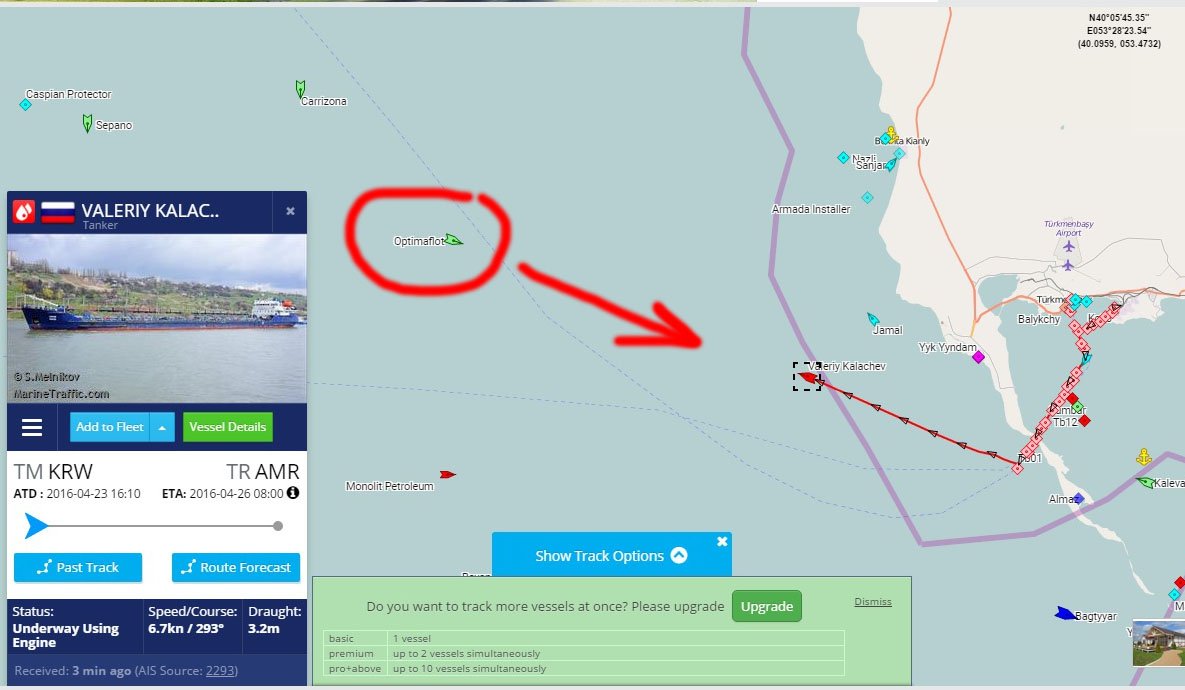 Как насчёт отслеживания ж/д-транспорта?
грузовые железнодорожные вагоны, как и самолёты, как и морские суда оборудованы GPS-трекерами;
по номеру вагона можно узнать где он был загружен и когда, а также где он был разгружен, а также какие станции проследовал;
сервисы для получения информации по номеру вагона: gdevagon.ru, vagon.info;
информацию можно получить и через сайт РЖД, но там сложный, запутанный интерфейс.
Перевозка военной техники железнодорожным составом 
на границу России и Украины — видео очевидца
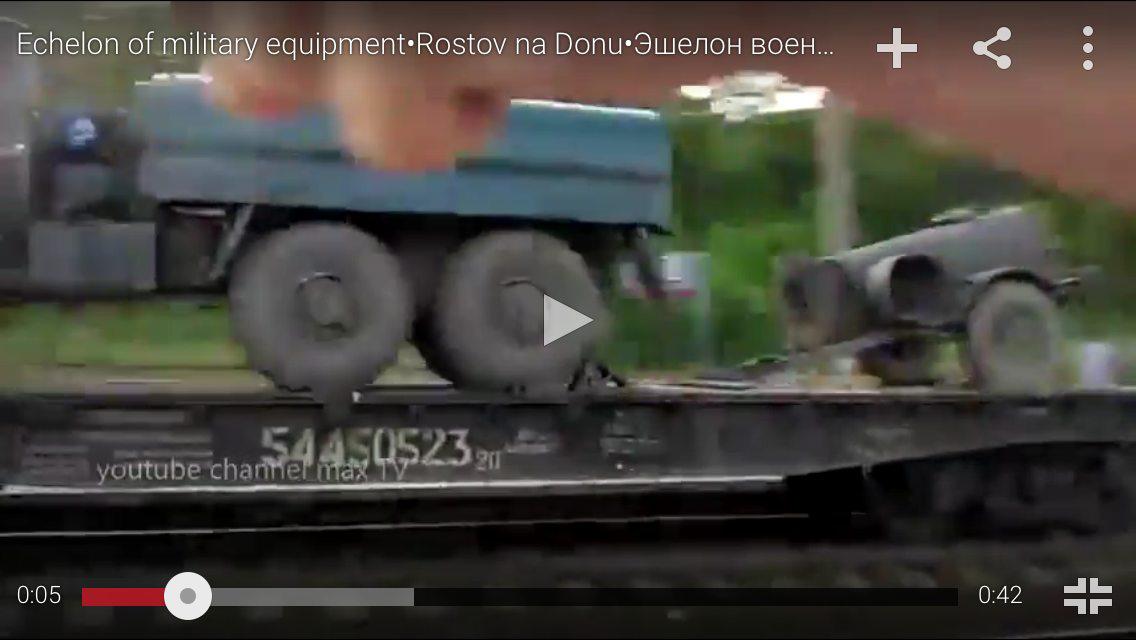 Бортовой номер вагона
Для отслеживания
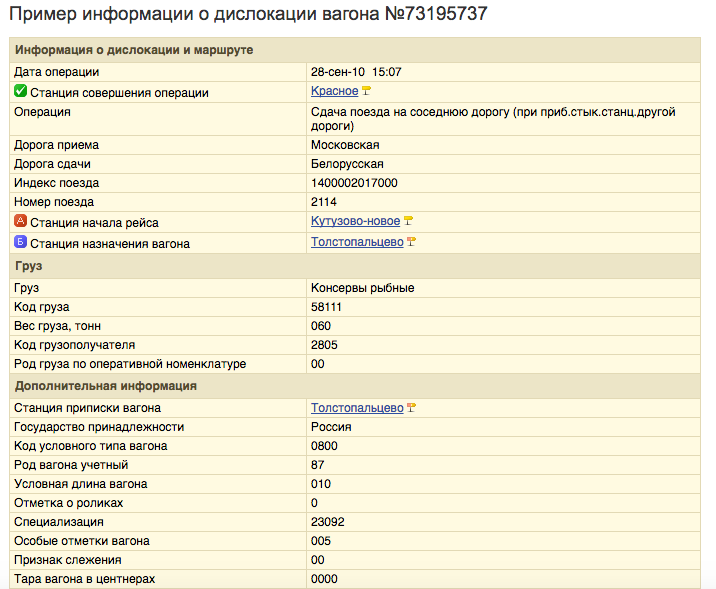 Понимание контекста ситуации
новостные агрегаторы “Яндекс Новости” и “Google News” помогают разобраться в контексте ситуации на тот или иной период времени;
зная о прибытии государственного самолёта в тот или иной аэропорт, можно по этим сервисам узнать кто именно прибыл с визитом.
Расширенный поиск в Яндекс Новостях
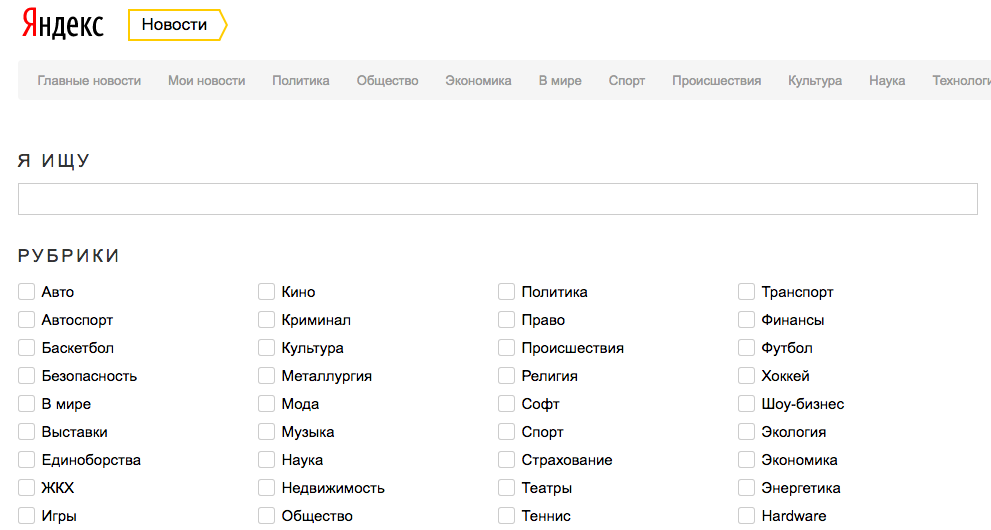 2013 год - нас в Сирии нет и база нам не нужна
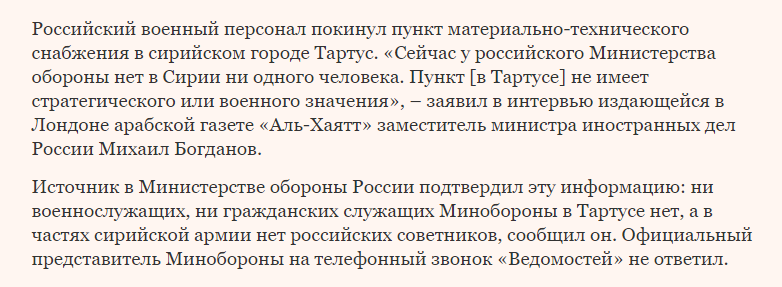 Сервисы поиска публикаций по геоточке
gramfeed.com, yomapic.com, photo-map.ru, vk.com, EchoSec.net;
данные сервисы не являются “серебряной пулей”, поскольку в поисках нужного материала вам всё равно придётся пролистать много материала не по теме;
являются удобным средством для отслеживания передвижения человека.
EchoSec.net
Фильтр по дате
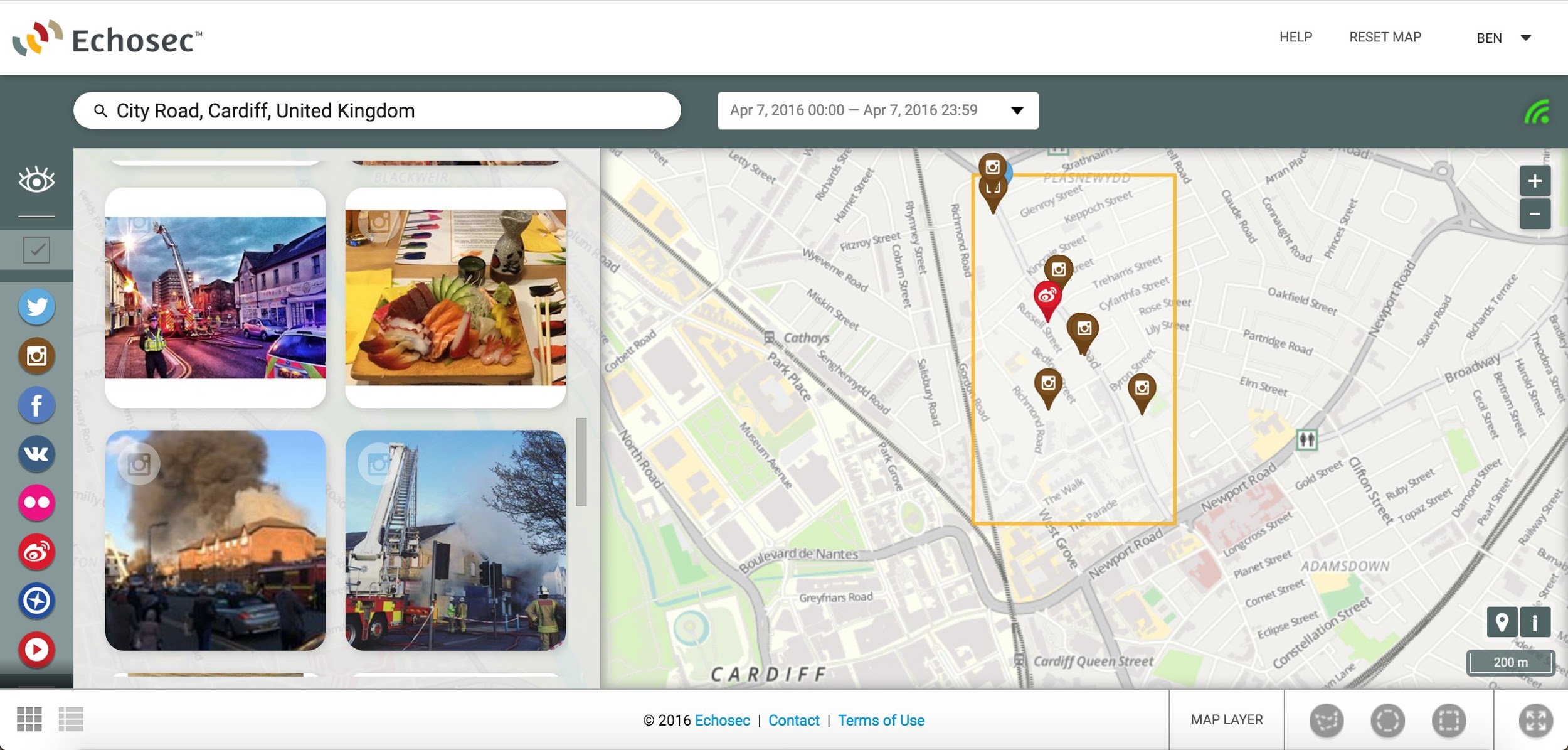 Выбор произвольной области
для поиска
Спутниковые снимки как источник информации
хронологические спутниковые снимки позволяют получить представление об этапах строительства объекта: Google Earth (режим исторических снимков), terraserver.com и другие.
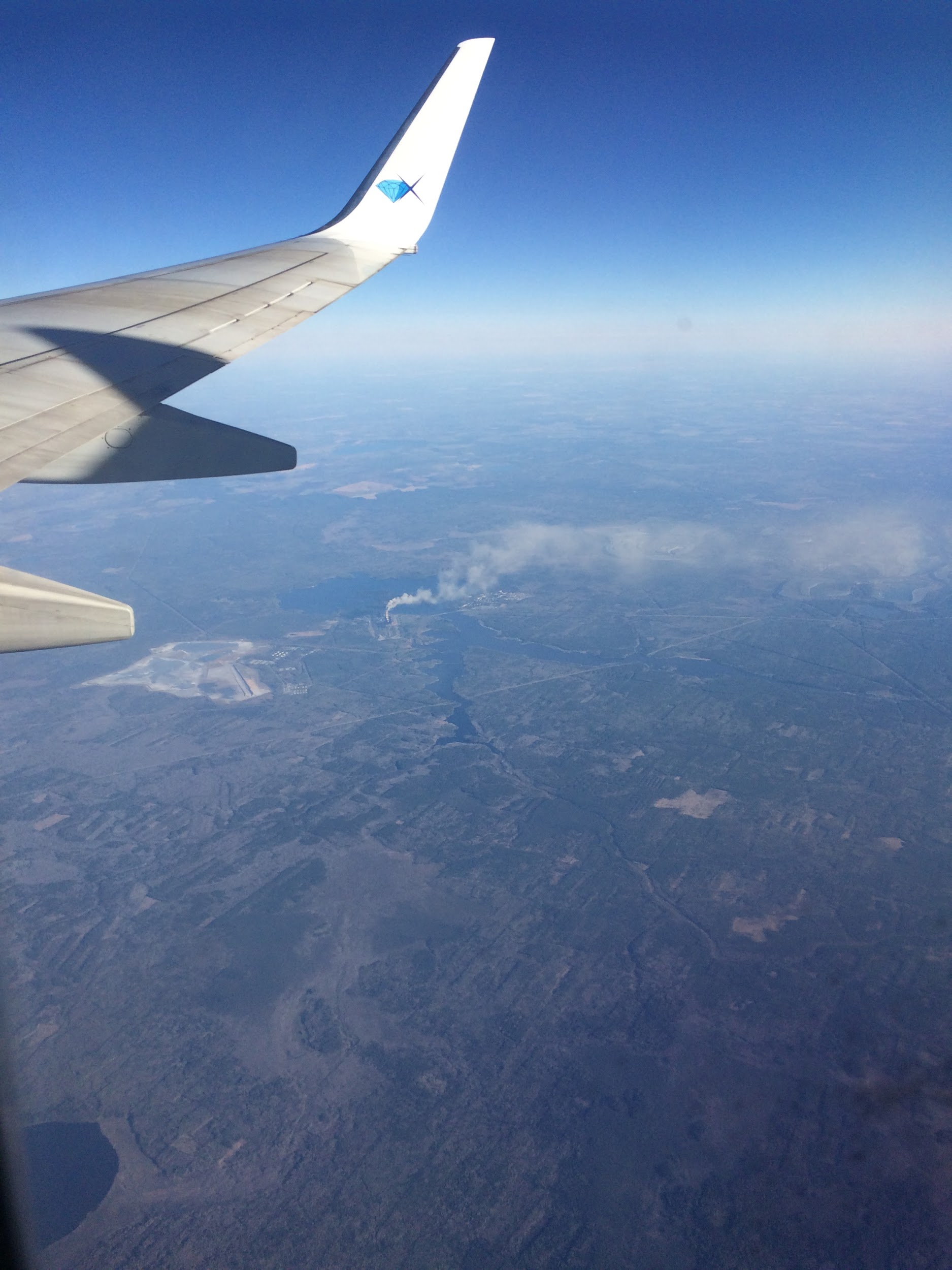 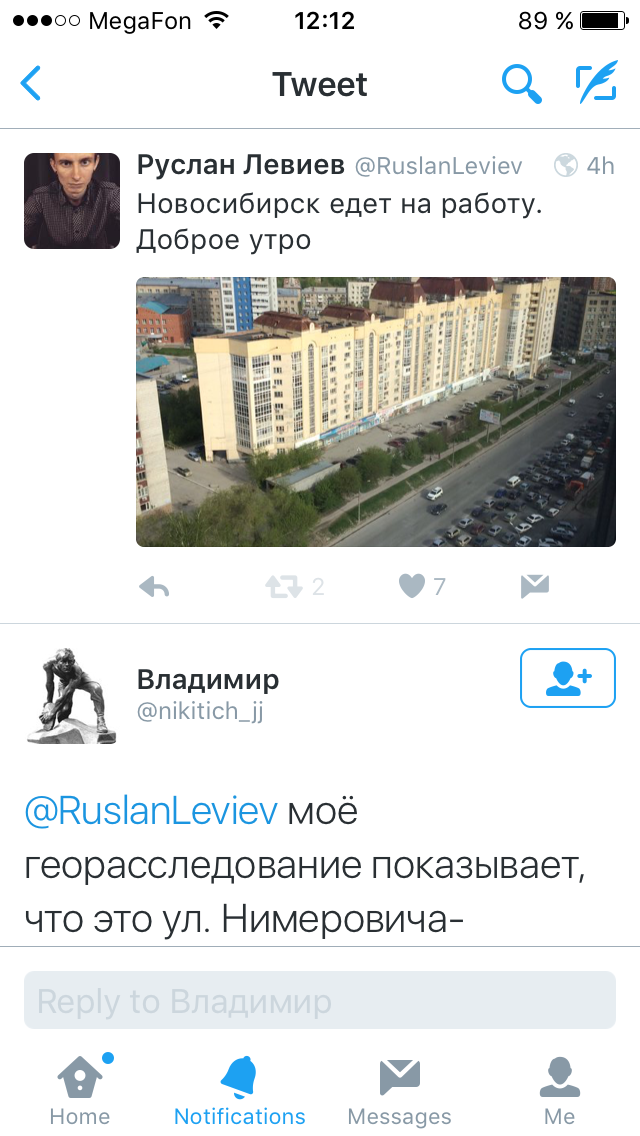 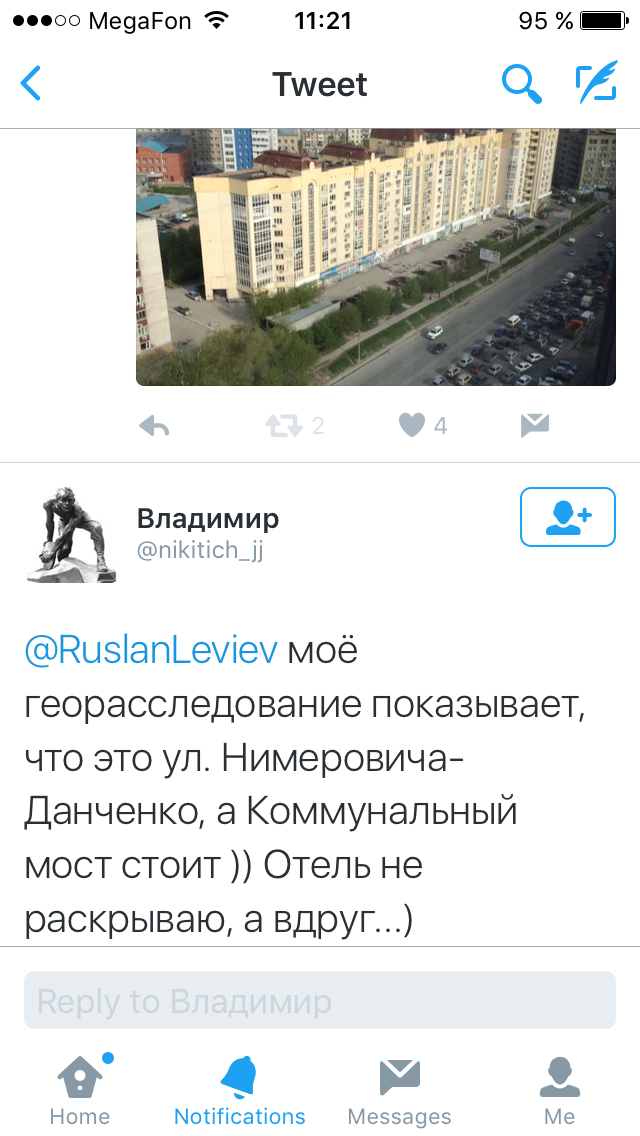 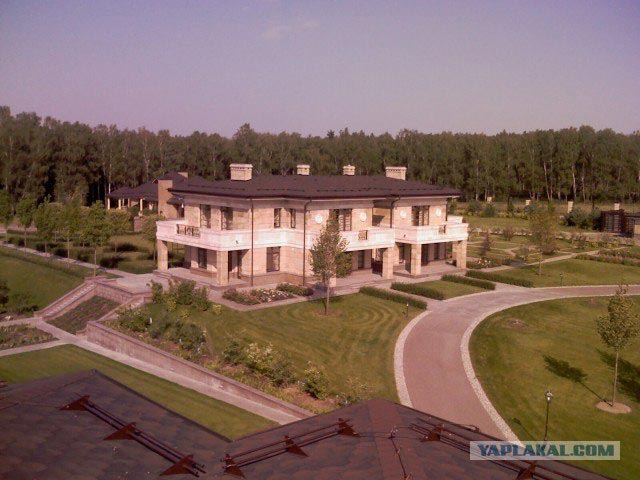 Не только в соцсетях есть открытая информация
много открытой информации пробегает буквально у нас под глазами, её можно и нужно искать не только в социальных сетях, а, например, ещё и в репортажах СМИ;
чтобы замечать ценную информацию, “спрятанную у всех на виду”, нужно развивать цепкость взгляда - это навык, который приходит с опытом.
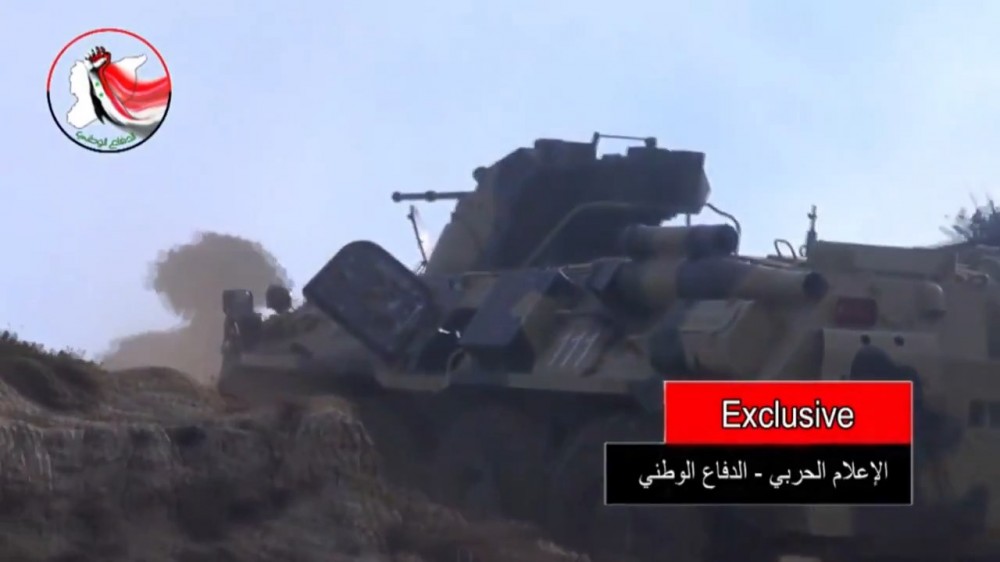 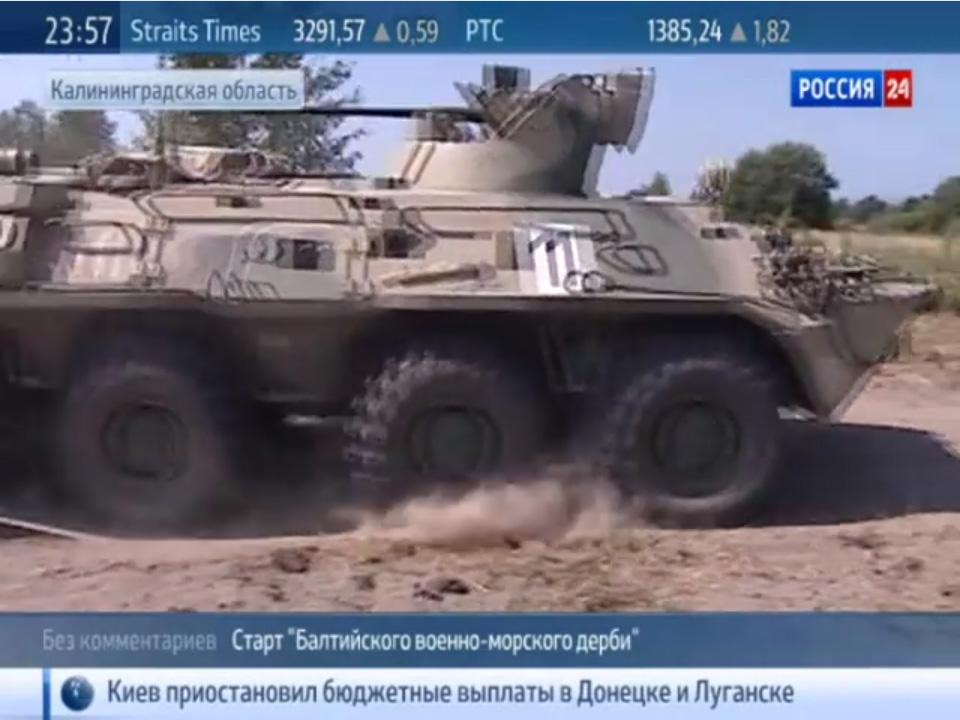 Тот же БТР-82А в видеорепортаже
одного из федеральных российских
телеканалов об учениях морской
пехоты России
БТР-82А на одном из первых 
видео присутствия
российских войск в Сирии
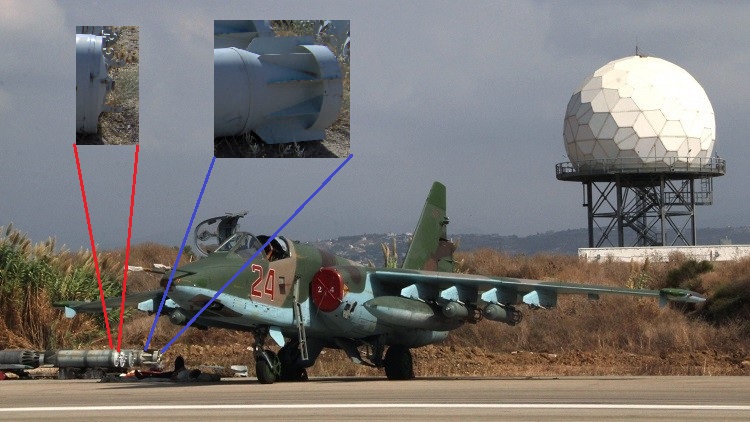 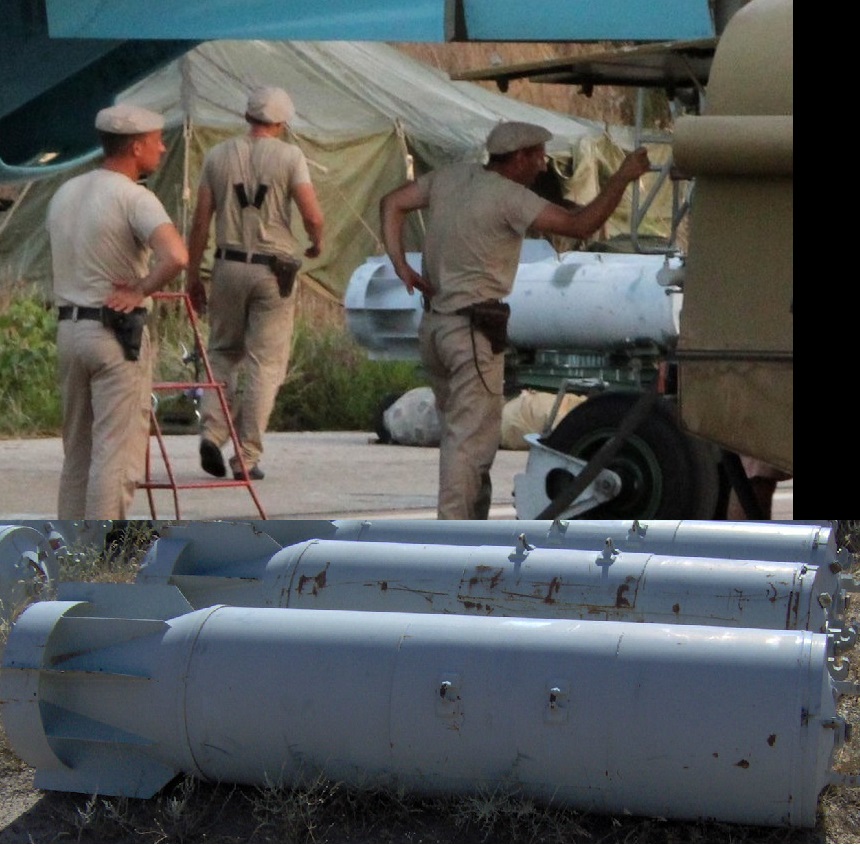 Кассетные авиабомбы на авиабазе Хмеймим,
заснятые корреспондентами федеральных
российских телеканалов и Министерством
Обороны России
Российский бомбардировщик Су-24 с закрашенными
опознавательными знаками на авиабазе Хмеймим —
репортаж Russia Today
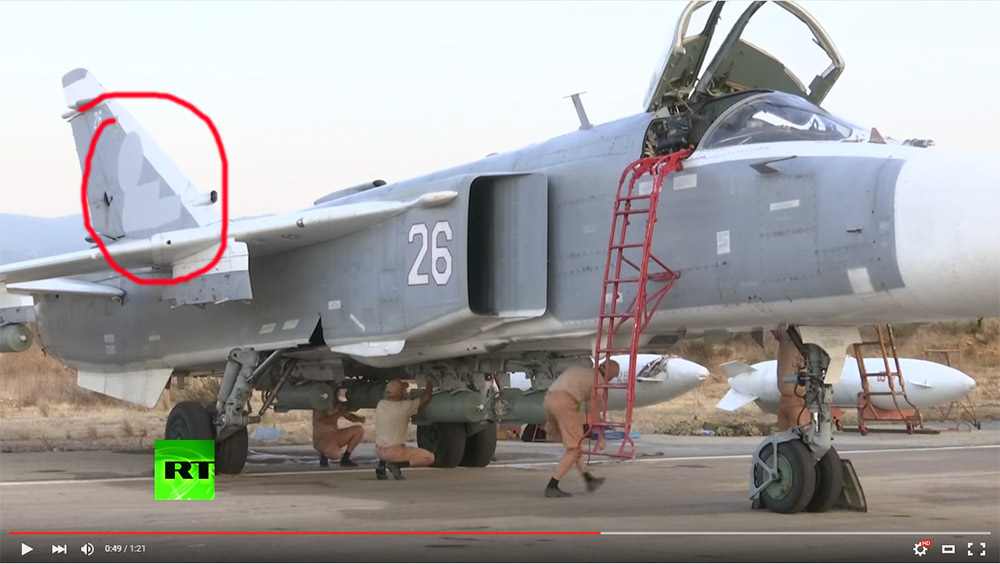 Вопросы и комментарии
Руслан Левиев
Conflict Intelligence Team
ruslan@citeam.org
telegram.me/CITeam